Урок добра
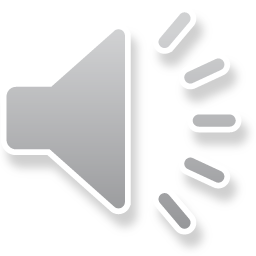 «Доброта, готовность защищать слабого и беззащитного – это прежде всего мужество, бесстрашие души»В.Сухомлинский
Во внутреннем мире человека доброта — это солнце.Гюго В.
. Рождает зверя зверь,Рождает птица птицу,От доброго добро,От злого зло родится
Из всех добродетелей и достоинств души величайшее достоинство — доброта. Фрэнсис Бэкон
Сколько в человеке доброты, столько в нем и жизни. Ральф Уолдо Эмерсон
Чем    человек умнее и добрее,   тем больше   он замечает добраБ.Паскаль
Ничто не обходится нам так дешево и не ценится так дорого, как вежливость и добротаМ.Сервантес
Доброта для души то же, что здоровье для тела: она незаметна, когда владеешь ею, и она дает успех во всяком деле. Лев Николаевич Толстой
Доброта есть вечная высшая цель нашей жизни. Как бы мы не понимали добро, жизнь наша не что иное, как стремление к добруЛ.Толстой
Каждое существо, до тех пор пока оно существует, должно обладать качеством доброты точно так же, как обладает качеством существования.Августин
Зло мгновенно в этом мире,Неизбывна доброта.
Урок добра
Подготовила  Найденова Елена Валерьевна Смоленск шк. 33.